Legislative Oversight and Investigation Committee
Kentucky Department of Veterans Affairs, Office of Kentucky Veterans Centers Census and Staffing Brief
June 12, 2025
2
3
Admission Trends:
 Receiving older, sicker veterans.
 Closer to end of life.
 Many suffering long-Covid.
 Families are keeping veterans home longer.
4
5
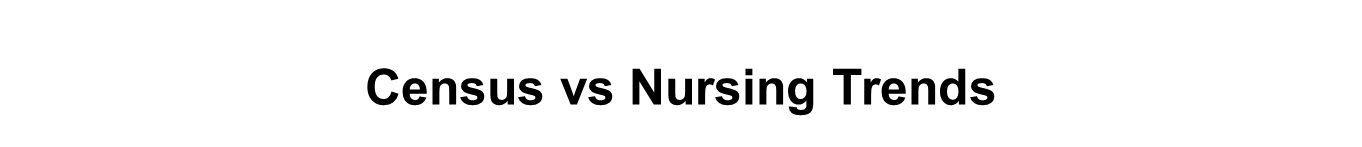 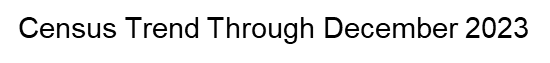 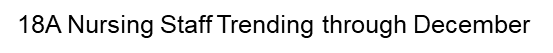 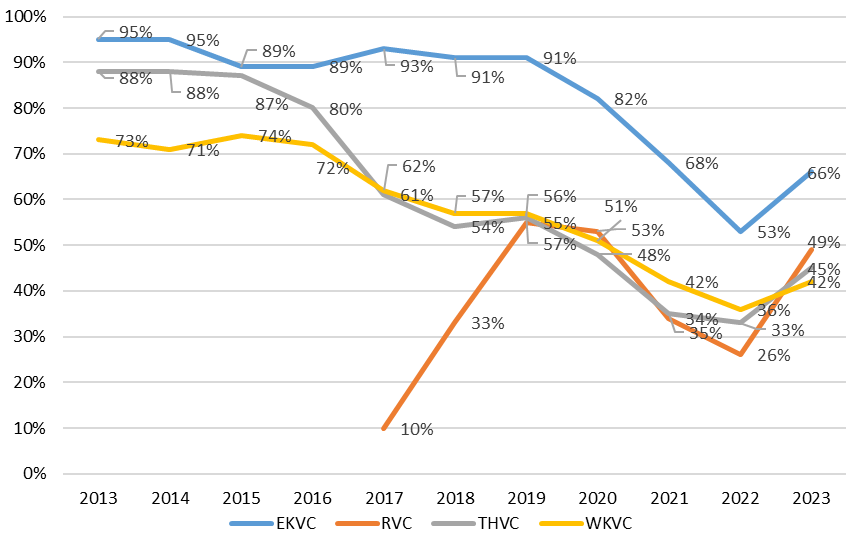 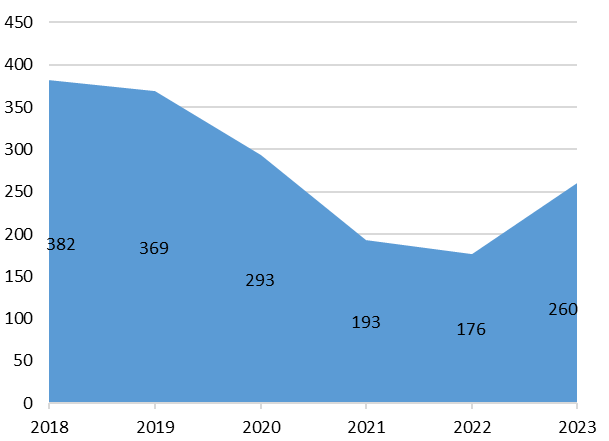 6
7
8
9